Chapter 2 Vocabulary
Warm-up
In the cartoon below, create a comic strip that shows how the invention of a computer/ipad has changed peoples lives. Complete the dialogue from  the year 1950 and from today-2014 to explain what life was like in both years with/without the computer.
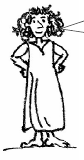 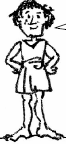 Year: 2013
Year: 1950
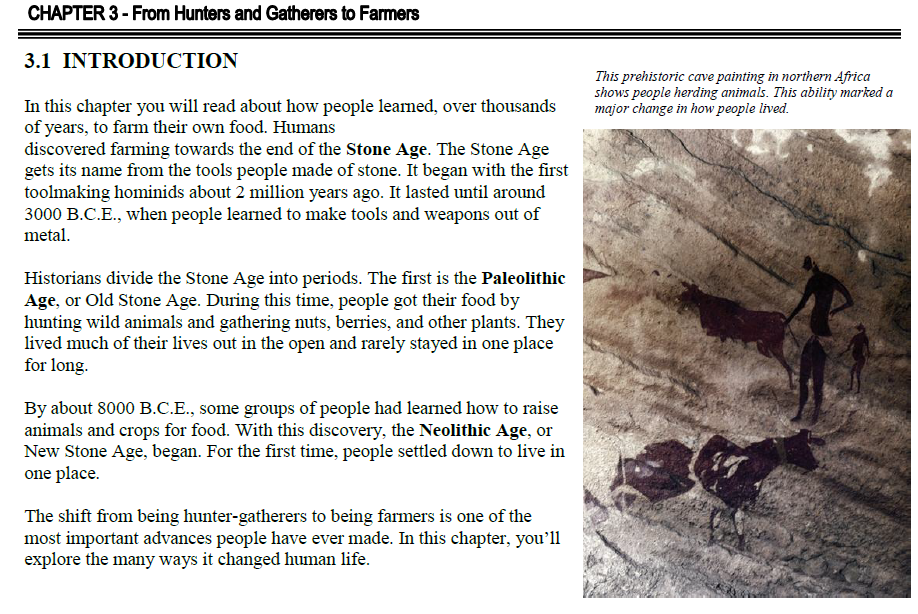 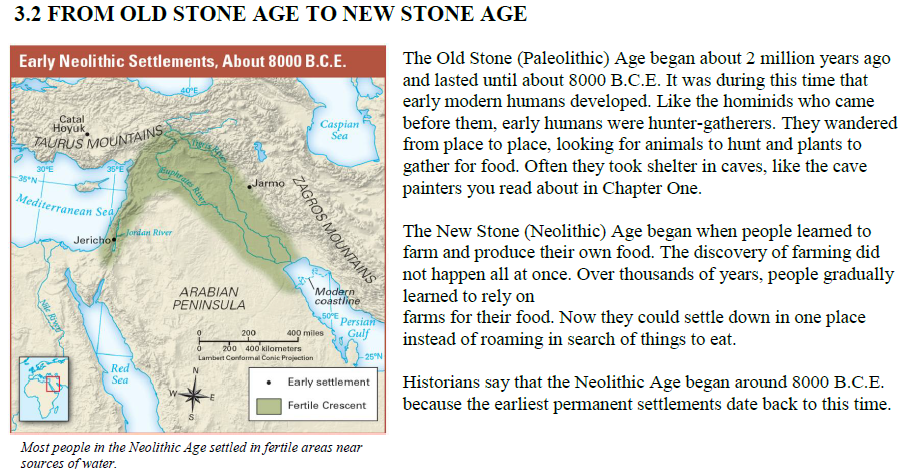 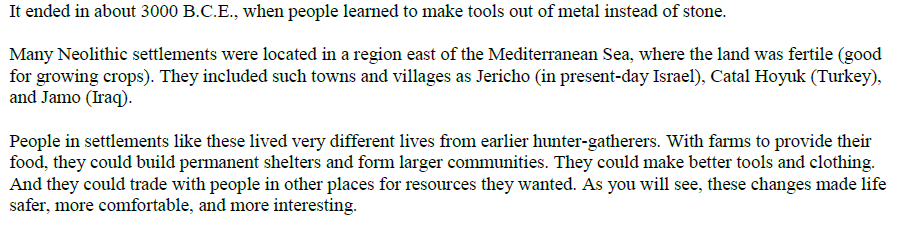 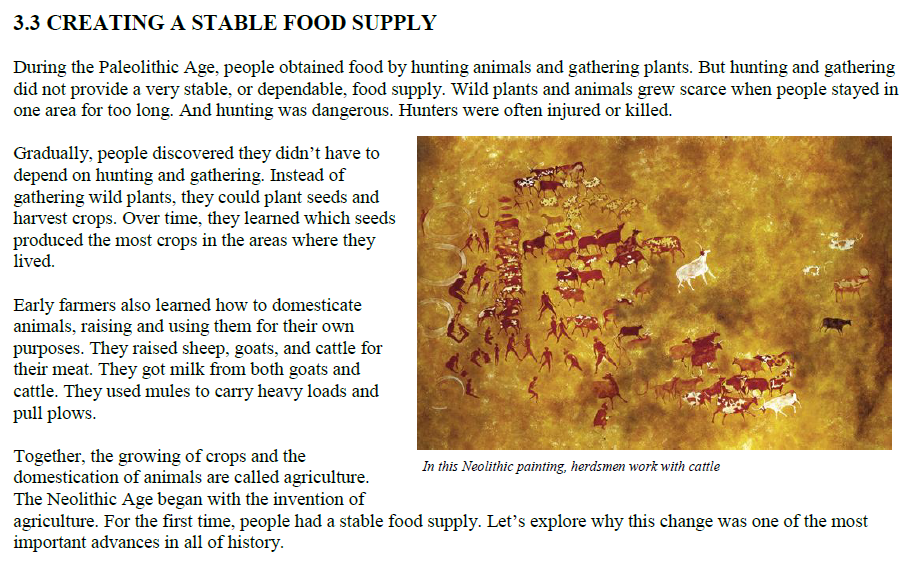 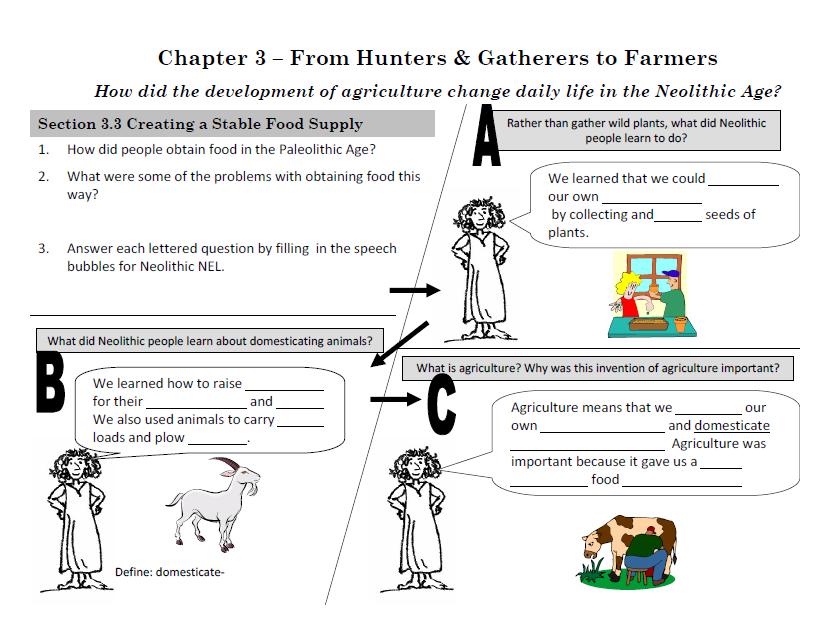 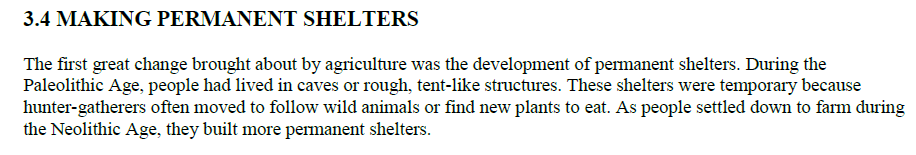 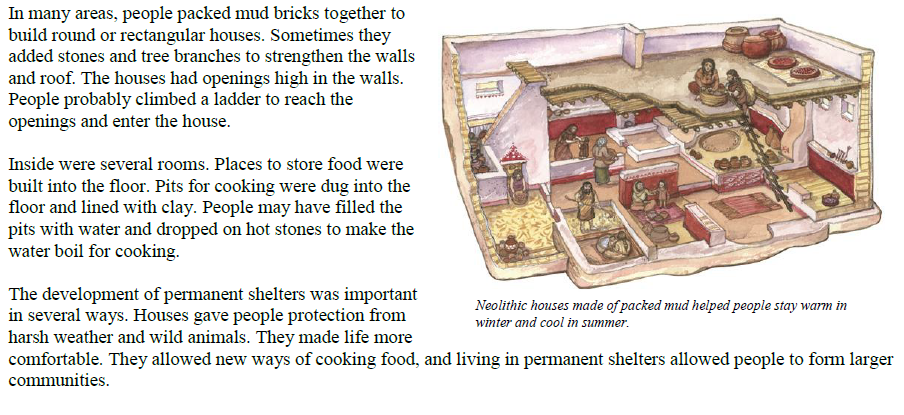 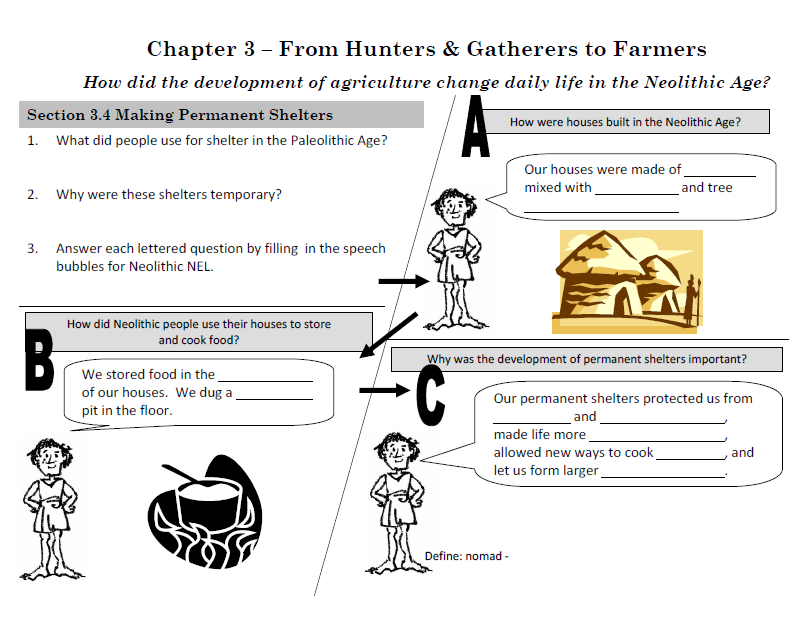 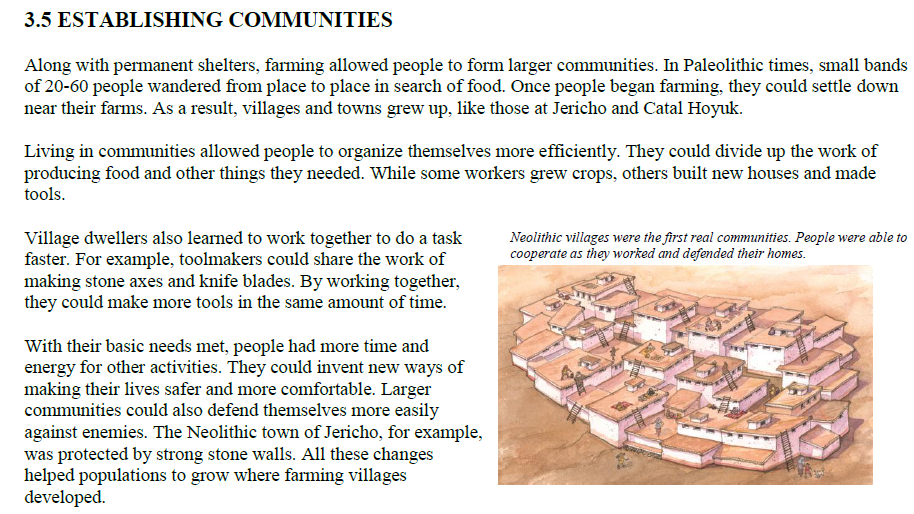 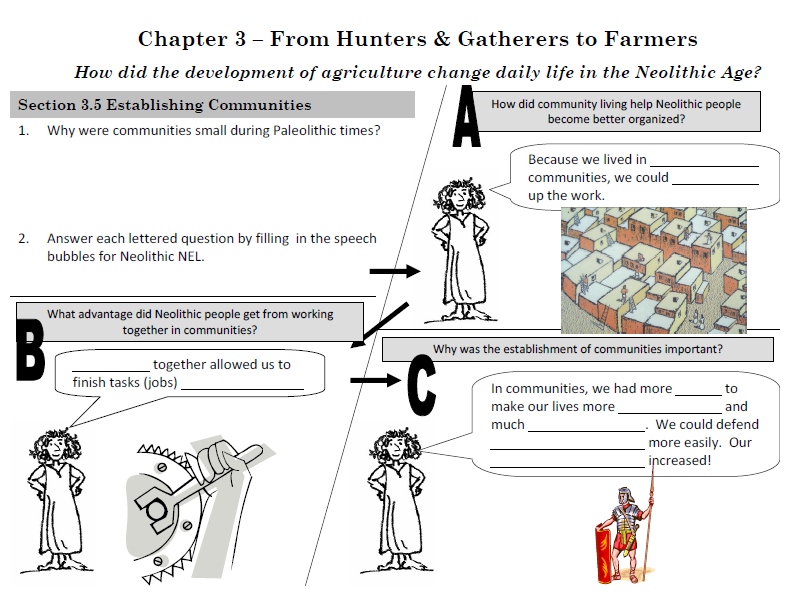 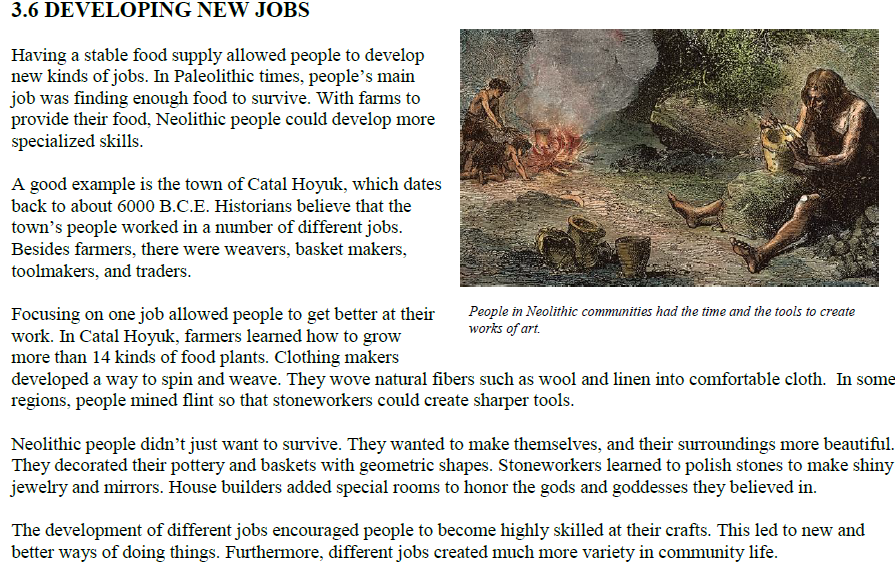 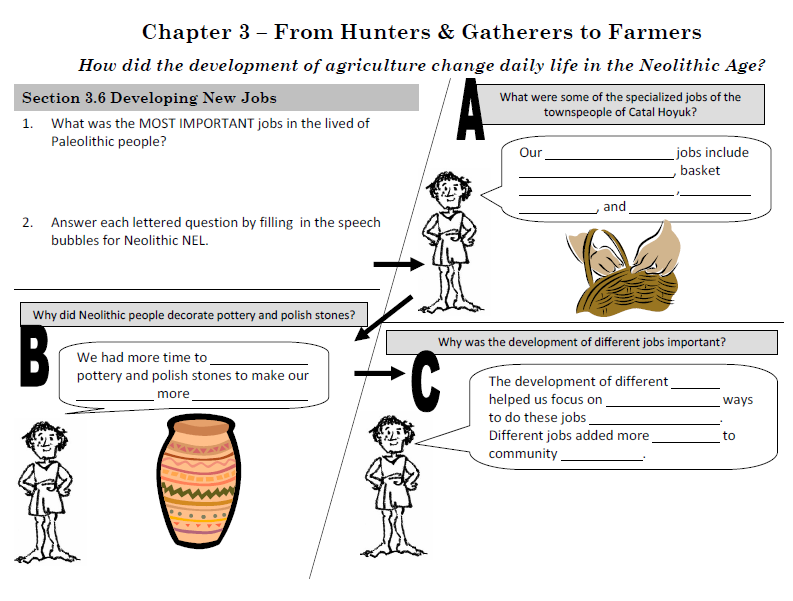 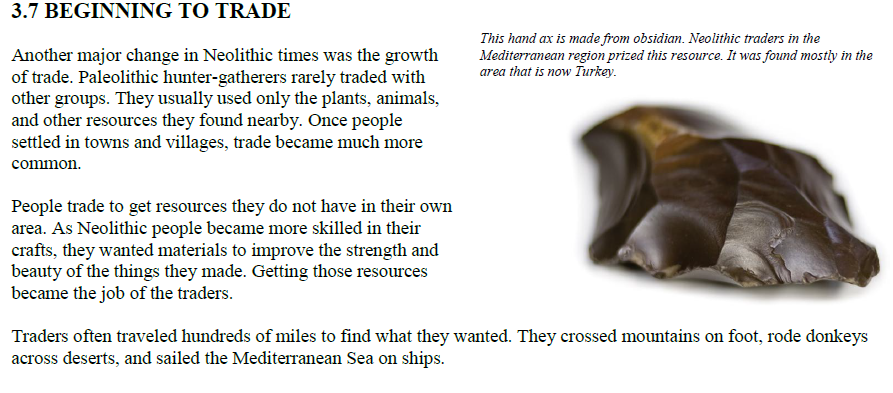 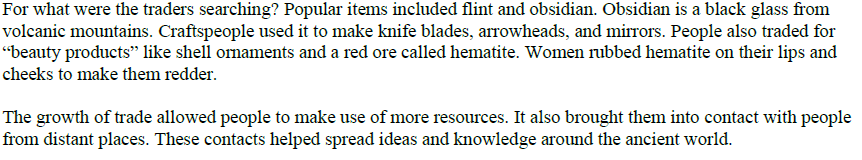 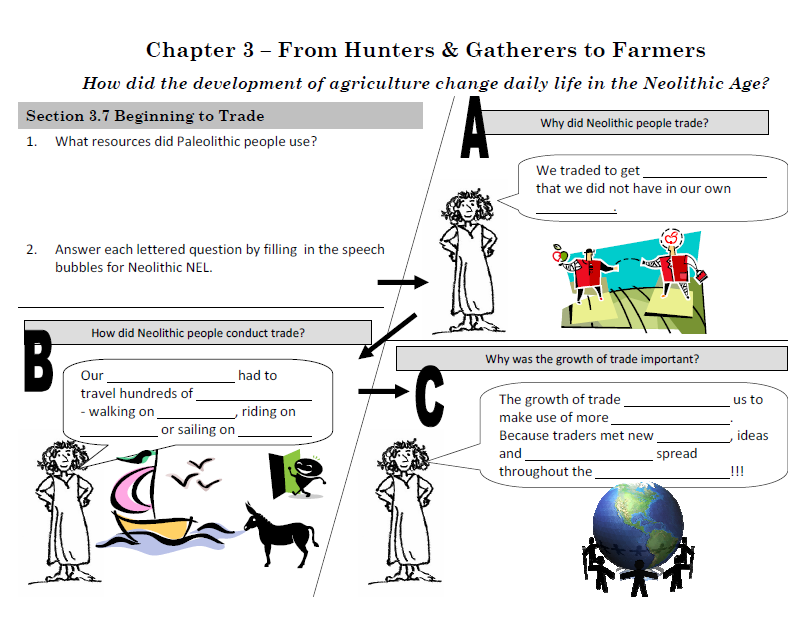